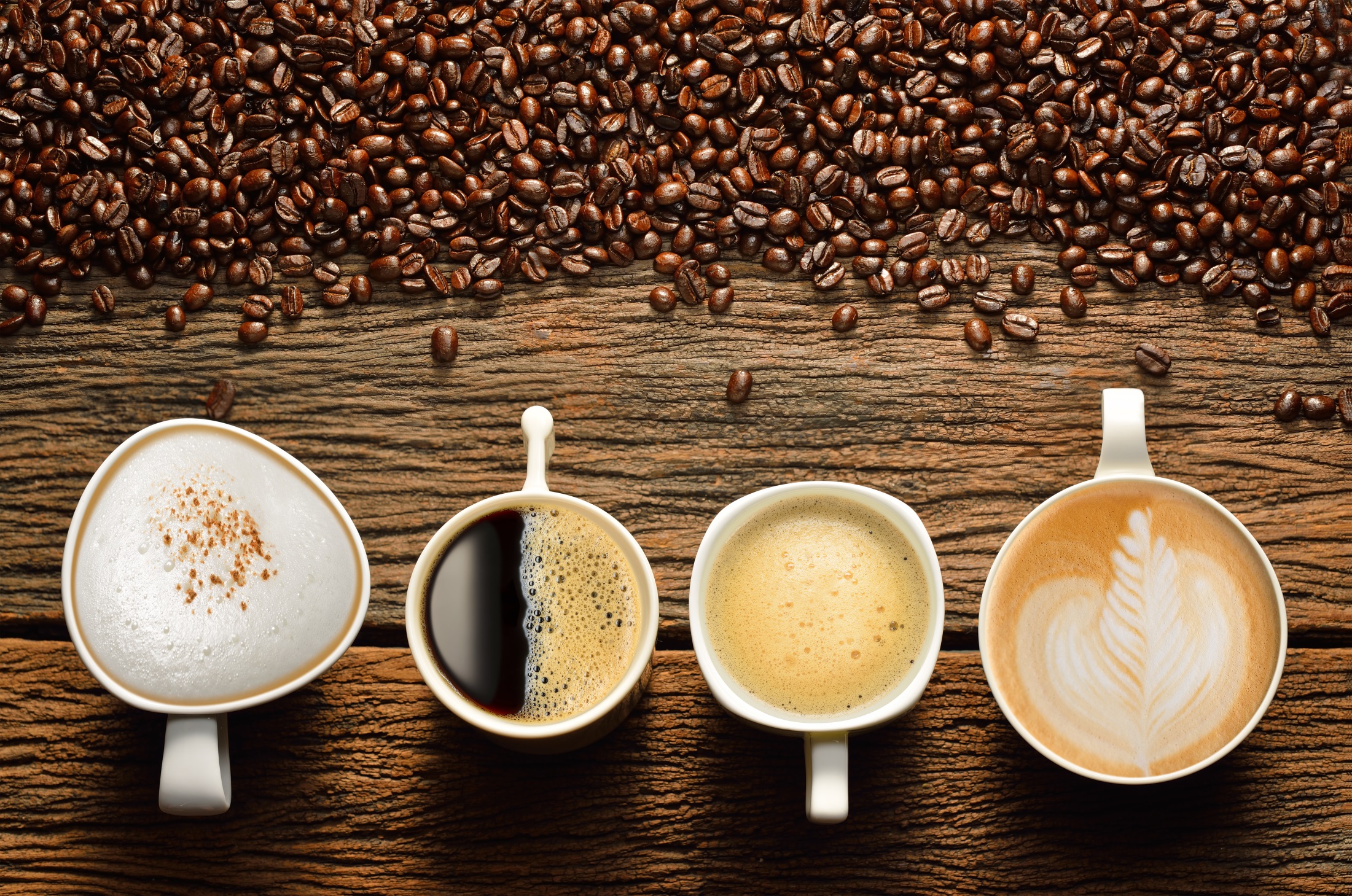 Discover new opportunities…
COFFEE AND INSTANT DRINKS
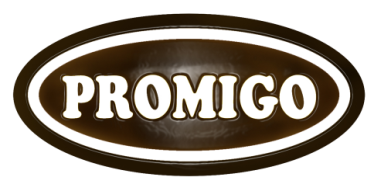 COMPANY AND PRODUCT OFFER PRESENTATION – B2B
About us
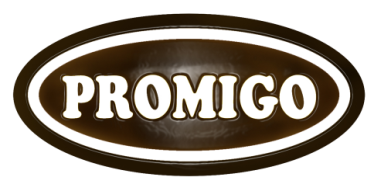 Founded in 1994. as a small family owned coffee roasting company.
In 2005. a new and modern production facility specialized for production of powdered instant drinks was built.
In 2006. HACCP system of quality control was incorporated in the production process which insures high standards of quality and food safety. 
In 2018. we are implementing the prestige IFS standard for production of private label products.
OUR MISSION is to make our products meet your expectations with every cup – every day.
OUR QUALITY POLICY is the cornerstone of our business. Ensuring high quality of every product is the guideline and guarantee for our consumers, clients and partners.
‘’Quality is our secret ingredient.’’
Introduction in numbers:
800 m2 production facility area
24 years of business
> 20 different products
200 t/annually of coffee and instant coffee drinks produced
Production process
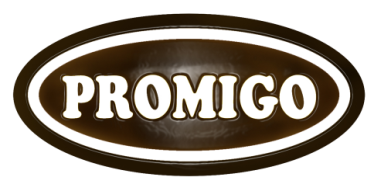 To produce high quality coffee and instant coffee drinks requires decades of experience, knowledge and love for coffee.
Our company has more than 20 years of experience in the coffee industry and more than 10 years in production of private label products for other companies and clients.
In short, the coffee production process can be described in the following steps:
2.) Roasting
1.) Selection of raw
      materials
3.) Blending
4.) Quality control
5.) Packaging
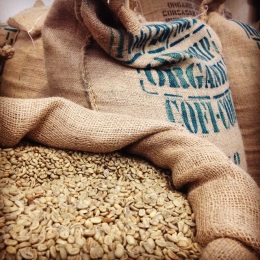 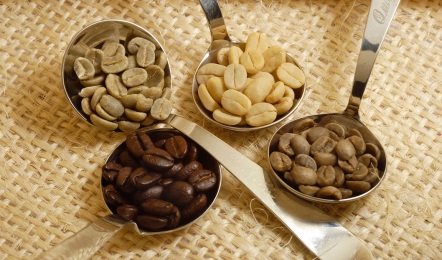 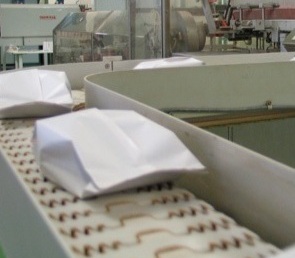 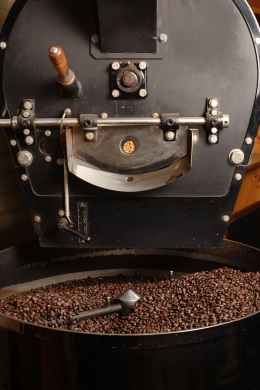 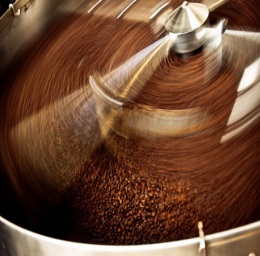 Blending different types of coffee and ingredients insures the distinctive taste of all our products.
One of the most important production processes during which the coffee gets its characteristic taste and aroma.
HACCP and IFS system of quality control ensures high safety standards for our consumers.
To produce our products we use only the best raw materials from all around the world.
Finished products are packaged to ensure freshness and durability of our products.
Product offer B2B and private label
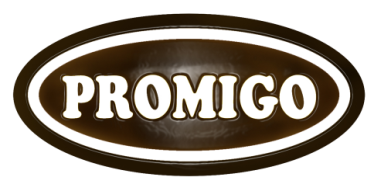 In line with global market trends, our company has introduced private label production in our services portfolio. The main characteristics of PL products are their competitive prices while at the same time, maintaining high quality standards for the consumer.
Our private label product range includes:
ROASTED COFFEE
INSTANT CAPPUCCINO
INSTANT COFFEE
INSTANT COFFEE MIXES ("3in1", "2in1")
COFFEE CREAMER
INSTANT COCOA AND CHOCOLATE DRINKS
BROWN SUGAR (BIO)
INSTANT COFFEE SUBSTITUTES (CEREAL MIXTURES)
COFFEE AND TEA EXTRACTS
INSTANT MIXES FOR BAKERY INDUSTRY
With more than 10 years of experience and knowledge in private label production we guarantee that we 
will deliver a shelf-ready product that will meet your expectations, starting from selection of high 
quality raw materials up to design and packaging of the finished product.
Roasted coffee
A blend of selected raw coffee beans originating from South America, India and Africa. Blended and traditionally roasted according to our own recipe which insures satisfaction of even the most demanding customers and true coffee connoisseurs.
"A good day starts with a cup of your favorite coffee."
Product details
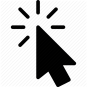 Packaging    solutions
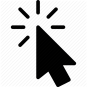 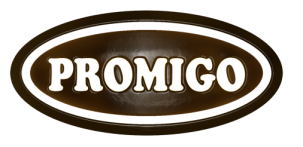 Micro-ground roasted coffee
New and innovative type of coffee grinding technology which insures that the roasted coffee beans are ground into an ultra fine powder under 100 microns of particle size. This insures that the coffee can be prepared only by poring over with hot water in a cup and does not require boiling on the stove like traditionally roasted and ground coffee.

NEW AND INNOVATIVE PRODUCT
ULTRA-FINE GROUND COFFEE (< 100 MICRONS)
CAN BE COMBINED WITH INSTANT COFFEE
Product details
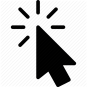 Packaging    solutions
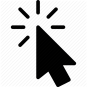 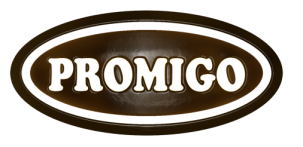 Roasted coffee (beans, ground)
Product details
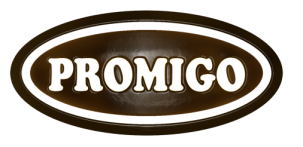 Roasted coffee (beans, ground)
Packaging    solutions
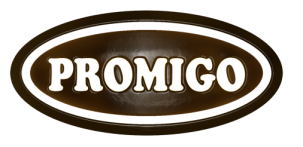 Instant Cappuccino
Our cappuccino is made for true coffee connoisseurs. 
Full-bodied flavor combined with a discrete taste of coffee will make all your senses enjoy this delicious hot beverage.
Product details
Packaging    solutions
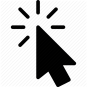 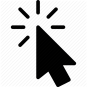 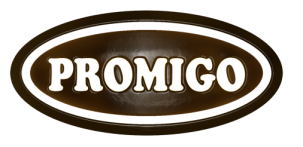 Instant Cappuccino
Product details
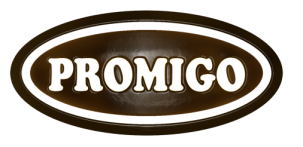 Instant Cappuccino – Packaging
Packaging    solutions
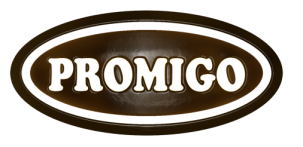 Instant Cappuccino for vending machines
Instant cappuccino is a delicious hot beverage made from high quality instant coffee, creamer and sugar topped with a rich milky foam and discrete coffee taste. It is specially developed for preparation in vending machines and available in a wide range of flavors such as chocolate, vanilla, Irish cream and many others that will satisfy even the most demanding customers and true coffee connoisseurs.
Product details
Packaging    solutions
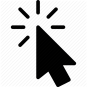 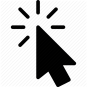 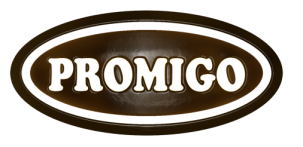 Instant Cappuccino for vending machines
Product details
Packaging    solutions
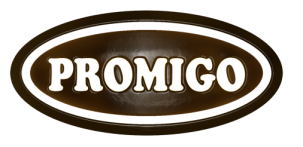 Instant coffee
100 % soluble coffee extract powder made from high quality roasted coffee originating from South America and India.
Wake up to an intense aroma of our instant coffee selection.
Product details
Packaging    solutions
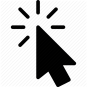 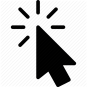 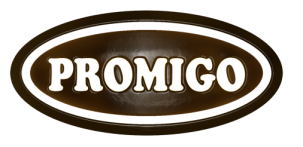 Instant Coffee
Product details
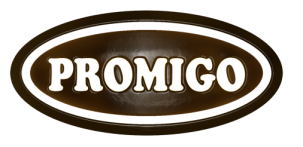 Instant coffee – Packaging
Packaging    solutions
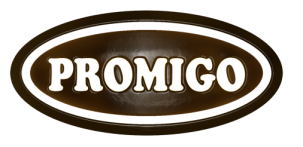 Instant coffee mixes
2in1
Our instant coffee mix is the perfect blend of high quality instant coffee and delicious creamy milk made 2 GO! Its practical packaging ensures a quick and easy preparation so you can enjoy it at any time of the day whether you are on work or on the road.
3in1
3in1+
Product details
Packaging    solutions
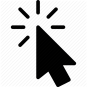 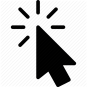 Caffe Latte
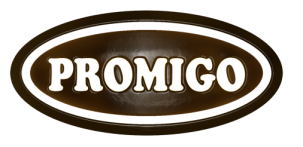 Instant coffee mixes
Product details
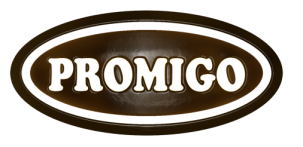 Instant coffee mix – Packaging
Packaging    solutions
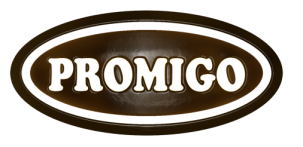 Functional instant coffee mixes
GREEN CAFFE ®
a unique blend of high quality instant coffee and green coffee bean extract with minimal of 45 % Chlorogenic acid rich in antioxidants and fiber. Just empty the conveniently packaged single-serving sachet in a cup and pour over with hot water and enjoy.
Product details
Packaging    solutions
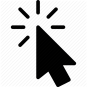 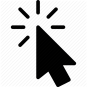 No added sugars
 Enriched with green coffee extract '‘Caffea arabica'' 
  (min. 45% chlorogenic acid)
 Rich in antioxidants
 High fiber content
 Great taste of high quality instant coffee
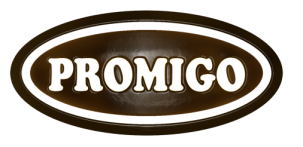 Functional instant coffee mixes
Packaging    solutions
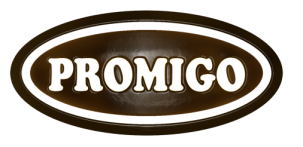 Instant coffee substitutes
100 % soluble product made from a blend of roasted cereals that imitate roasted coffee flavor and aroma. Since they do not contain caffeine and are rich in natural fiber they represent a healthy alternative to classical roasted and instant coffee.
Instant (100 % soluble)
Caffeine free
No added sugars
Rich in fiber
Suitable for vegetarians
Delicious substitute for instant coffee based drinks: 1 in 1, 2 in 1, 3 in 1,…
Product details
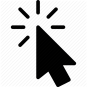 Packaging    solutions
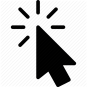 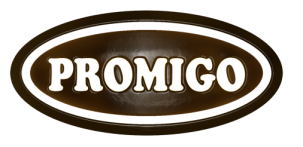 Instant coffee substitutes
Product details
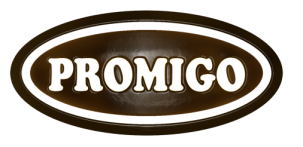 Instant coffee substitutes – Packaging
Packaging    solutions
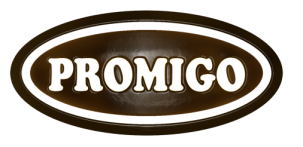 Instant cocoa and chocolate drinks
Hot chocolate is a delicious mix of high quality cocoa powder, sugar, chocolate and thickening agent in ratios depending on the style of preparation. The drink can be prepared with hot water or with milk. 
 Delicious & thick chocolate drink
 Gluten free
 Caffeine free
Product details
Packaging    solutions
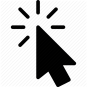 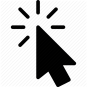 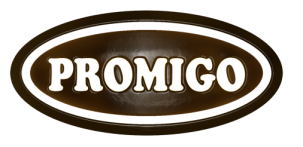 Instant cocoa and chocolate drinks
Product details
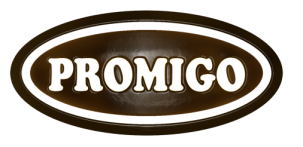 Instant cocoa and chocolate drinks
Packaging    solutions
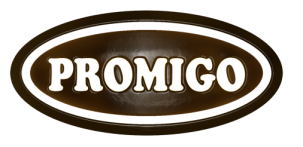 Instant Ice Coffee
ICE COFFEE is a summer time refreshing and delicious cold beverage in which you can enjoy whether you are at home, on the road or under a sunshade on the beach. The perfect combination of lightly sweetened cafe latté will make you enjoy every sip.
Just empty the conveniently packaged single-serving sachet in a cup and pour over with cold water or milk.
100 % soluble in cold water or milk
Gluten free
Two types: ice coffee or ice frappe formula
Product details
Packaging    solutions
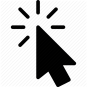 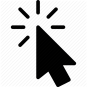 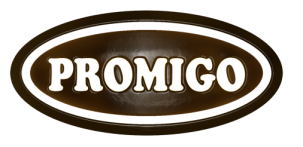 Instant Ice Coffee – Packaging
Packaging    solutions
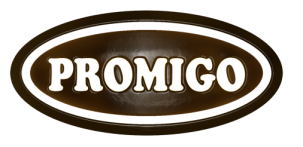 Coffee Creamer – Coffee Whitener
Is a complete non-dairy substitute for milk based on vegetable ingredients. It can be used in coffee, cocoa, tea drinks and soups to enrich flavor and add creaminess to the drink without cooling it.  It has a wide range of uses in vending machines, product mixtures and can also be packaged in single serving sachets for restaurants, cafes or home use.
 100 % soluble (spray-dried powder)
 Low fat content
Suitable for vegetarians (vegetable based)
 Gluten free
Product details
Packaging    solutions
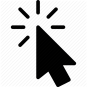 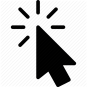 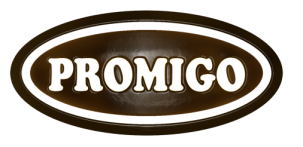 Coffee Creamer – Packaging
Packaging      solutions
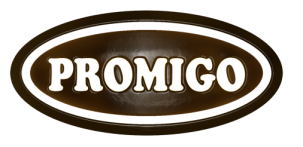 Brown Demerara sugar
Demerara is a high quality brown sugar for everyday household use and industry. It is used to prepare meals, drinks and sweets that require a full and caramel like taste and aroma.
Unrefined ''Demerara'' sugar is made from 100% natural sugar cane juice to save all of the special aromas and flavors that define this type of sugar. 
The sugar crystals are golden in color, crunchy in texture and with a mild sugar cane molasses flavor.
No colors or additives used
No ionizing radiation used
Non-GMO
Gluten free
Available as ORGANIC / BIO certified*
Product details
Packaging    solutions
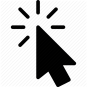 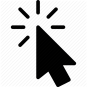 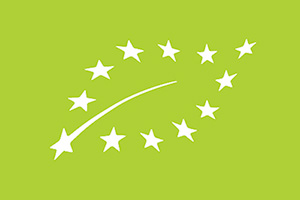 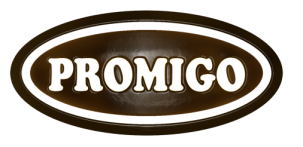 Brown Demerara sugar
Packaging    solutions
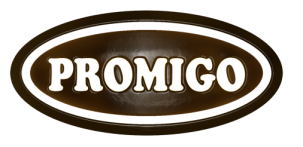 Coffee and Tea extracts
GREEN COFFEE EXTRACT
is an extract of unroasted, green coffee beans in powder form standardized to contain min. 45% of Chlorogenic acids or GCA that act a natural antioxidant and are used as an ingredient for nutritional and health products.
GREEN TEA EXTRACT
Is an extract of high quality green tea leaves (Camellia sinensis) in powder form which contain  standardized amount of Polyphenols, Catechins and EGCG as active ingredients.
The product is used as a natural antioxidant and an ingredient for nutritional and health products.
Product details
Packaging    solutions
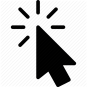 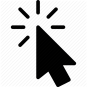 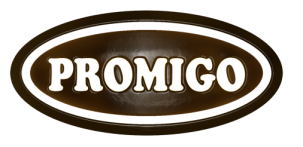 Coffee and Tea extracts
Product details
Packaging    solutions
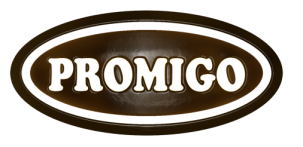 Instant bakery mixes
What goes best with a cup of coffee? Delicious cakes of course!
Try our new range of instant bakery mixes for sponge cake, muffins, pancakes  and macarons which will turn you into a profesional baker in just a few minutes.
Our bakery mixes insure:
Perfect result every time,
Standardized production,
Time and money saving proccess. 

Products: Muffin mix, Pancake mix, Sponge cake mix, Macaron mix and many more…
Product details
Packaging    solutions
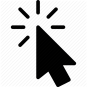 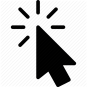 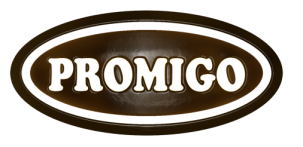 Instant bakery mixes
Product details
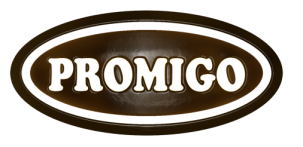 Instant bakery mixes
Packaging    solutions
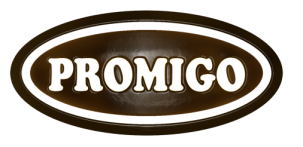 Contact
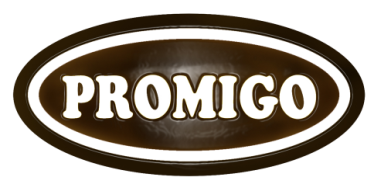 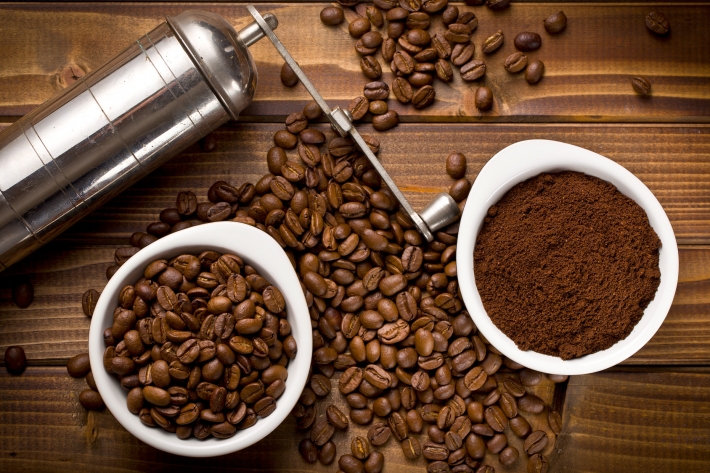 PROMIGO D.O.O.

Poslovna zona 1/10, HR-44320 Kutina
Hrvatska / Croatia

Tel:  +385 (98) 952 - 1668
Fax: +385 (44) 625 - 969
Email: promigo@promigo.eu 

www.fino-caffe.hr
www.promigo.eu
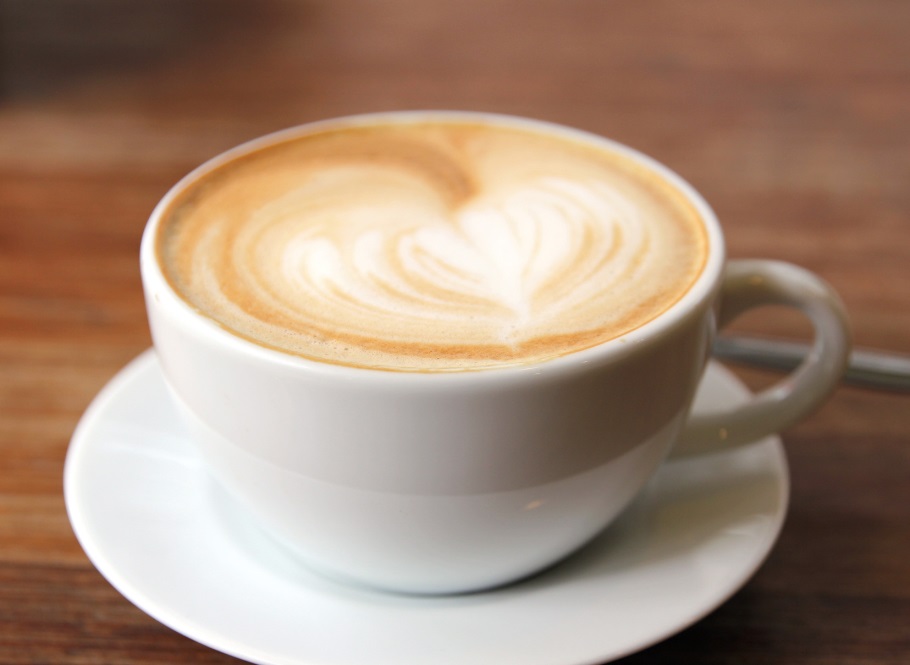